The Americas
HOW WE GOT HERE
ICE AGE
10,000-100,000 Years ago
Glaciers – thick sheets of ice – covered 1/3 of the Earth
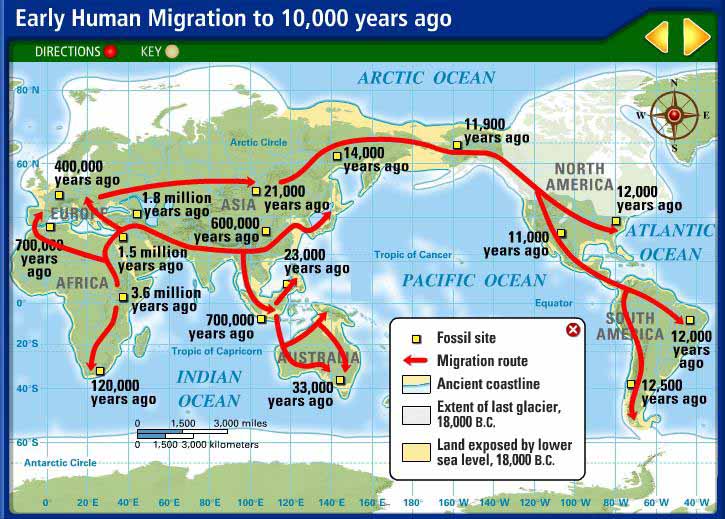 BERINGIA
Bering land bridge – between Siberia and Alaska
1st Americans – nomads chasing food – hunters/gatherers
Spread all over Americas
ICE AGE CREATURES
LEGENDS AN WALL PAINTINGS SHOW 
MASTODONS
SABER-TOOTHED TIGERS
WOOLY MAMMOTH
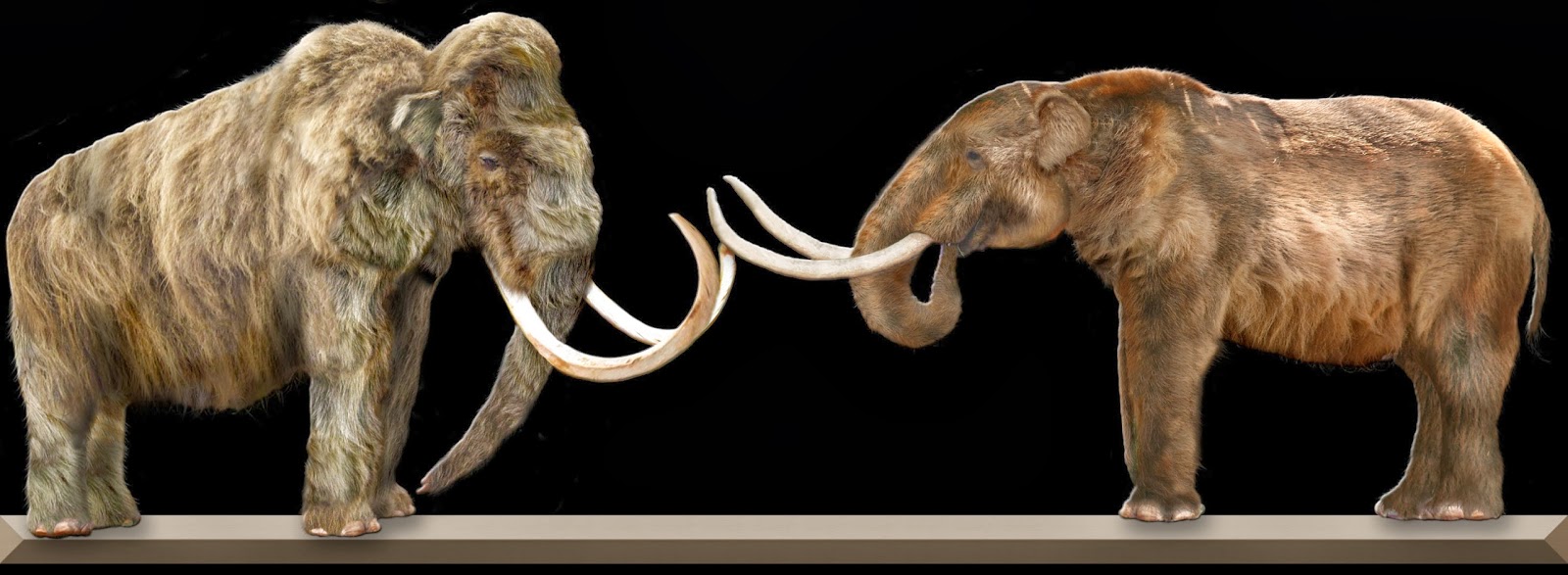 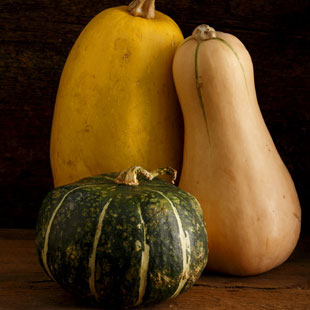 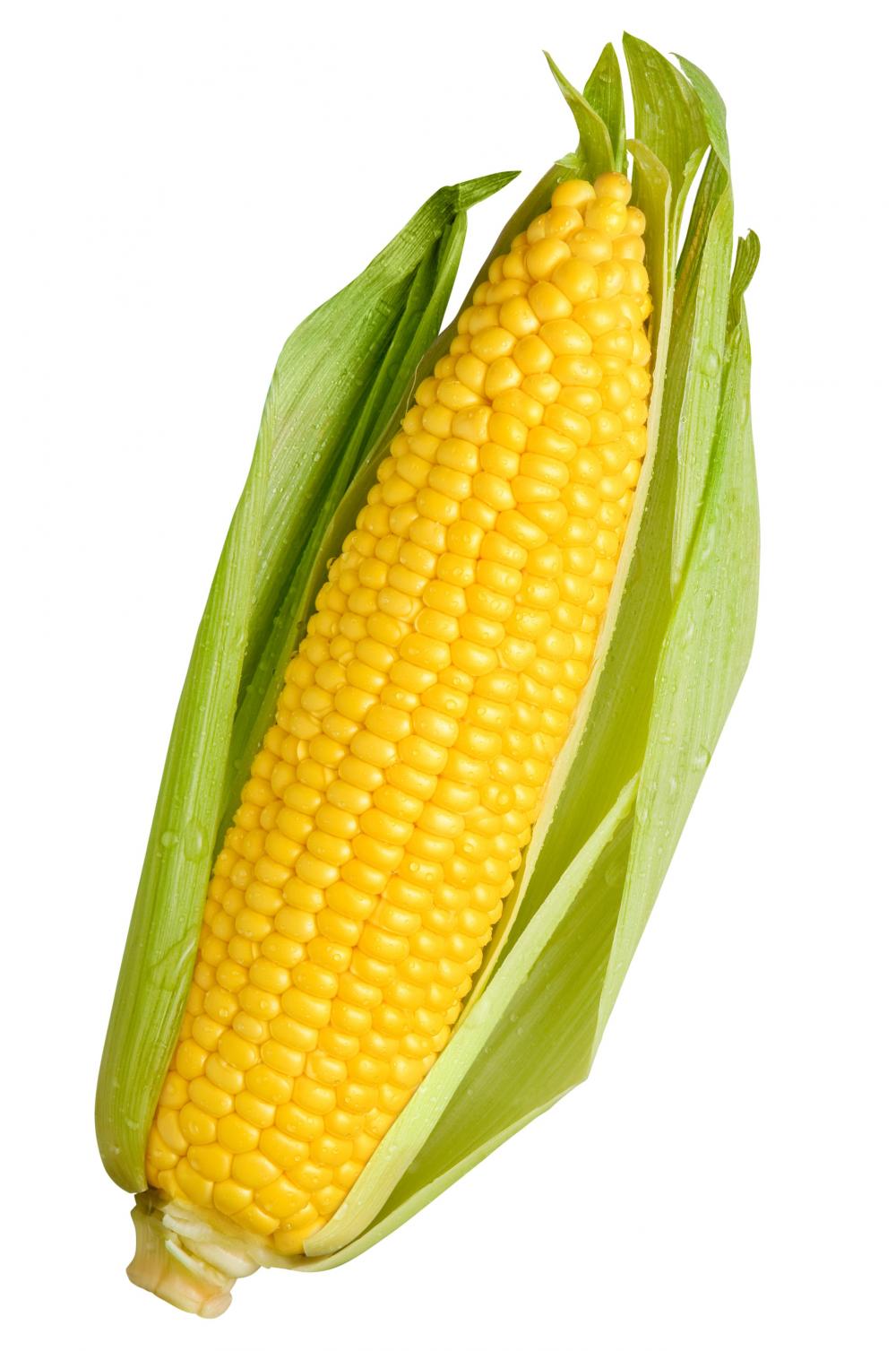 Settlements – small communities development
About 5,000 years ago
People learned to farm = key advancement
Surplus = extra food to support large populations
Maize
Squash
Pumpkins
Beans
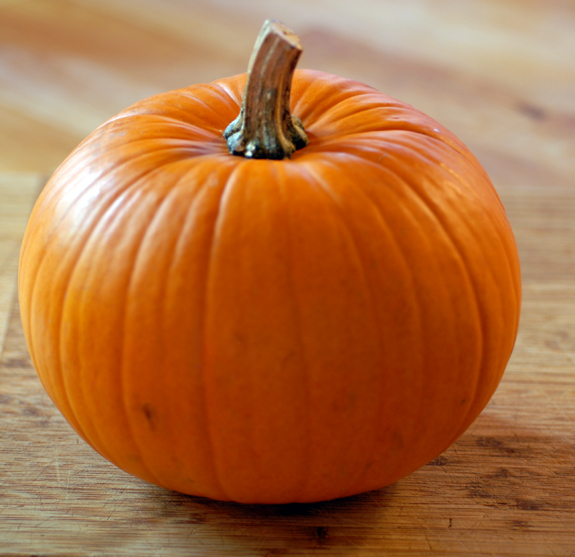 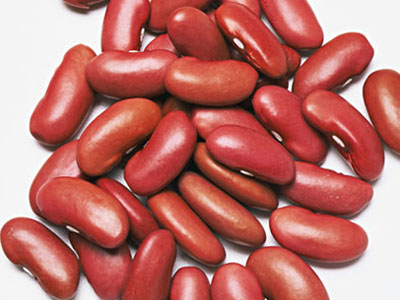 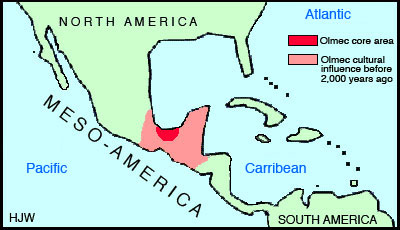 OLMECS
1500 BC- 300 BC
PRESENT-DAY MEXICO, GUATEMALA, HONDURAS
LARGE STONE SCULPTURES (MOSTLY HEADS)
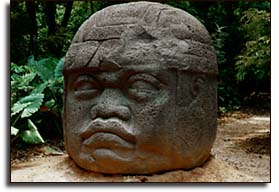 MAYA
300-1100 AD
Rainforests of Honduras, Mexico, Belize, Guatemala 
FARMED – maize, sweet potatoes, 
May have had 2 million people
Stone step pyramids
Hieroglyphic writing
CHICHEN ITZA major Mayan city
A HUGE CALENDAR
KIND OF LIKE A SUN-DIAL AS WELL
365 STEPS (4 SIDES X 90, 5 AT THE TOP)
MAYA WERE VERY INTERESTED IN ASTRONOMY, MATHEMATICS AND ARCHITECTURE
MAP OF THE CHICHEN ITZA
THE PYRAMID – CALENDAR 90 STEPS ON 4 SIDES – 4 STEPS TO TOP – USE
CHACMOOL – MAYAN GODPLACED A BEATING HEART ON PLATE
THE BALL COURT
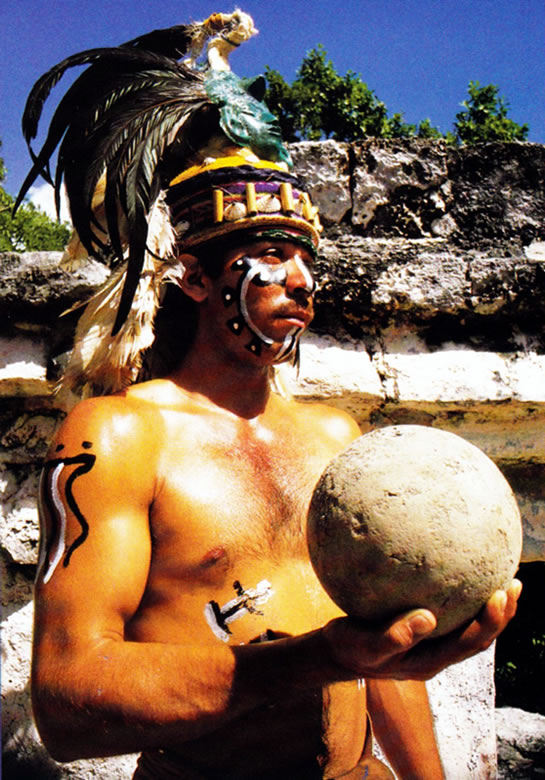 THE GOAL
PYRAMID TODAY
VERY STEEP/ SMALL STEPS